La conversione del pignoramento
Prof. Roberta Metafora  
roberta.metafora@unisob.na.it 
San Servolo on Teams – Esecuzioni 
CeSPEC – 27 novembre 2020 – Piattaforma Microsoft TEAMS
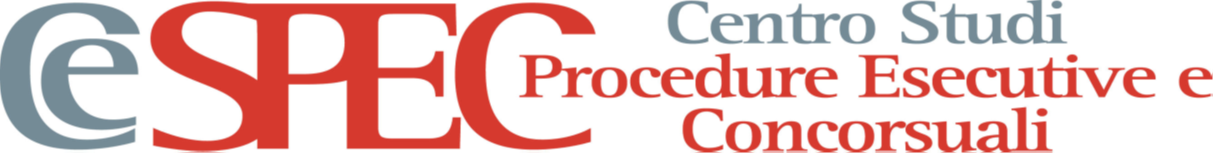 Premessa
quadro assai composito  difficile riconduzione ad unità
Cause: modifiche normative intervenute a distanza ravvicinata le une dalle altre spesso basate su rationes contrapposte riguardanti 
non solo l’istituto della conversione del pignoramento… 
ma anche gli altri istituti ad esso connessi (opposizioni-controversie distributive).
 necessità di individuare alcuni punti fermi.
Un primo punto fermo: la finalità della conversione del pignoramento
Al pari del pignoramento dei crediti e a differenza dell’istituto del pagamento nelle mani dell’ufficiale giudiziario, la conversione del pignoramento permette al debitore di sostituire l’oggetto del pignoramento con una somma di denaro, così eliminando la fase liquidatoria del procedimento.
Conseguenza: a differenza del pagamento nelle mani dell’ufficiale giudiziario la c. del p. non ha carattere solutorio in quanto ciò che vuole il debitore è soltanto sostituire l’oggetto del pignoramento. 
 Quindi la c. non ha la finalità di permettere il soddisfacimento delle pretese creditorie.
Gli altri punti fermi
la proposizione dell’istanza di conversione non preclude al debitore la possibilità di svolgere eventuali successive contestazioni dell’esistenza del credito del soggetto procedente o degli eventuali intervenuti nel processo  c’è dunque bisogno di fare riserva all’atto della presentazione dell’istanza. 
La c. del p. ha la finalità di evitare l’immobilizzazione dei beni sottoposti ad espropriazione; 
ulteriore finalità di carattere succedaneo ed indiretto  porre un freno all’eccesso espropriativo attuato dal creditore procedente che ha assoggettato a pignoramento beni il cui valore supera quello delle spese e dei crediti concorrenti nella procedura (conferma dalla collocazione sistematica [dopo art. 483 e subito prima 496].  
La liberazione del bene dal vincolo del pignoramento si ha soltanto a seguito del pagamento integrale di quanto stabilito nell’ordinanza di conversione
la conversione non comporta l’estinzione del credito, che semmai consegue alla fase successiva della distribuzione.
Una prima questione: necessità o meno della fase distributiva
Dottrina tradizionale (Montesano-Verde)  la fase distributiva trova piena cittadinanza nel processo anche a seguito della pronuncia dell’ordinanza di conversione 
MA più di recente è stata avanzata l’idea (Capponi) secondo cui poiché la conversione mira a realizzare la sostituzione del denaro e beni in virtù del versamento di una somma idonea a coprire tutte le pretese creditorie deve escludersi la possibilità di procedere alla distribuzione.
Segue.
Se è vero che nell’ipotesi normale ed auspicabile in cui la conversione tenga conto di tutti i crediti fatti valere nel processo esecutivo non vi è la necessità di procedere alla distribuzione della somma ricavata; tuttavia, non è da escludere che possa verificarsi l’eventualità che vengano depositati atti di intervento che il giudice non abbia potuto considerare nell’ordinanza di cui all’art. 495 per cui è astrattamente ipotizzabile che debba procedersi alla ripartizione proporzionale delle somme sulla scorta dell’entità del credito vantato da ciascuno rispetto alla somma complessivamente convertita
Conclusivamente: se vi è unico creditore procedente  la distribuzione avrà luogo dando atto all’attuazione all’ordinanza del giudice 
Idem laddove il quantum fissato dal giudice sia in grado di soddisfare i crediti degli eventuali creditori intervenuti. 
Piano di riparto quando per fatti sopravvenuti all’adozione dell’ordinanza di conversione si verifichi l’ipotesi di un sopravanzo nell’attivo (ad esempio uno dei creditori rinuncia agli atti esecutivi oppure  vittorioso esperimento da parte del debitore dell’opposizione all’esecuzione avverso uno dei creditori intervenuti muniti di titolo);  restituzione delle somme al debitore.
Attenzione… Non è da escludere che nel frattempo possano essere intervenuti creditori «tardivamente» rispetto al sub procedimento di conversione….
I poteri di controllo e di verifica spettanti al g.e.
vero nodo cruciale  la soluzione che si sceglie di seguire su questo punto ha un’enorme ricaduta pratica sull’individuazione dei mezzi di impugnazione dell’ordinanza di conversione. 
nessun aiuto viene fornito dal testo dell’articolo 495.  
Dottrina più risalente (Garbagnati – Montesano – Tarzia)  inammissibile un'anticipazione delle contestazioni ex art. 512: il g.e. è legittimato al solo controllo dell'esatto conteggio dei crediti, come affermati negli atti di precetto e in quelli di intervento ovvero nei documenti allegati, e della ricorrenza, per i crediti non assistiti da titolo esecutivo, dei requisiti di ammissibilità dell'intervento.
La posizione della giurisprudenza tradizionale
Premessa logico-sistematica: La conversione non ha alcuna funzione di accertamento cognitivo del credito, ma solo l'effetto di modificare l'oggetto del pignoramento; essa quindi non elide la necessità di procedere ad una formale fase di distribuzione, nella quale troveranno luogo le controversie di cui all’art. 512. 
Il g.e. deve procedere ad una valutazione sommaria delle pretese del creditore pignorante e dei creditori intervenuti nonché delle spese già anticipate e presumibilmente da anticipare, prescindendo dalle contestazioni che vanno sollevate in sede di distribuzione ex art. 512.  
Il g.e. dunque si limiterebbe ad effettuare una verifica sommaria circa la correttezza dei conteggi rispetto alle risultanze dei titoli o documenti posti alla base del precetto e degli interventi.
Conseguenze: se il debitore intenda contestare, in sede di conversione, l'esistenza stessa del credito (nei confronti di creditore munito di titolo) dovrà proporre l'opposizione all'esecuzione; oppure aspettare la fase della distribuzione in cui il debitore, ma anche gli altri creditori, potranno sollevare contestazioni ex art. 512.
L’ordinanza di conversione è impugnabile ex art. 617  non per l'accertamento dell'importo dei crediti contestati, bensì solo per la verifica che la determinazione della somma in concreto effettuata dal g.e. 
Così per tutte Cass. 16 maggio 1987, n.4516, secondo cui «nell'espropriazione forzata, con riguardo alla conversione del pignoramento, ove il creditore pignorante indichi in una certa somma di denaro il suo credito complessivo da soddisfare, la contestazione da parte del debitore esecutato dell'ammontare così indicato, per essere superiore a quello effettivamente dovuto, investendo il diritto dell'istante di procedere ad esecuzione forzata per quella (maggior) somma, concreta va qualificata come una opposizione all'esecuzione ex art. 615 c.p.c., pur se il giudice dell'esecuzione emetta l'ordinanza ammissiva della conversione del pignoramento, determinando nella misura indicata dal creditore pignorante la somma di denaro da depositare, sussistendo in ogni momento del processo esecutivo e, quindi, anche in sede di conversione del pignoramento, l'interesse del debitore esecutato alla determinazione ed all'accertamento del quantum del credito per il cui soddisfacimento si procede in executivis senza dovere attendere la fase di distribuzione della somma ricavata per ottenere la eventuale restituzione di quanto versato in più del dovuto».
L’indirizzo inaugurato da Cass., 28.09.2009, n. 20733
Le riforme del p.e. a partire da quelle del 2005-6 hanno tuttavia modificato il quadro sistematico. 
Per il nuovo indirizzo della S.C., l’opposizione agli atti esecutivi esperibile contro l'ordinanza di conversione del pignoramento è finalizzata non solo a far valere contestazioni relative all'inosservanza formale dei criteri di determinazione stabiliti da tale norma e delle regole procedimentali da essa espresse, ma anche contestazioni in ordine «all'ammontare del credito del creditore procedente e all'ammontare nonché alla stessa esistenza dei crediti dei creditori intervenuti». 
In sostanza, «l'accertamento che così si sollecita riguardo all'ammontare o alla stessa esistenza parziale o totale di un credito è qui richiesto soltanto in funzione dell'ottenimento del bene della vita costituto dall'annullamento o dalla modificazione dell'ordinanza determinativa della somma di conversione, in funzione del doversi provvedere sull'esecuzione a seguito dell'istanza di conversione, ed il giudicato che nel scaturirà avrà ad oggetto esclusivamente questo bene».
Segue.
La Cass. afferma che oggetto diretto e immediato dell’opposizione agli atti NON è la contestazione dei crediti vantati dal procedente o dagli intervenuti perché ciò avrebbe determinato l'attribuzione a tale rimedio di una funzione del tutto impropria, giacché tali questioni afferendo all'an e non al quomodo, avrebbero dovuto essere dedotte con opposizione all'esecuzione.  
Oggetto dell’opposizione è la validità della ordinanza, la quale potrà essere modificata laddove il g.e. abbia errato nel considerare o meno il credito; tale accertamento, svolto incidenter tantum, resterà ininfluente al di fuori del processo esecutivo.
Con riguardo ai termini di tale opposizione la Suprema Corte ammette l'opposizione agli atti esecutivi già avverso l'ordinanza di determinazione della somma dovuta, emessa ai sensi dell'art. 495, pur ritenendo possibile anche l'esperimento di tale impugnazione fino al momento della distribuzione ovvero entro il termine per impugnare il provvedimento che definisce il processo esecutivo (Cass. 6733/2001). 
In caso di opposizione agli atti esecutivi avverso l’ordinanza di determinazione delle somme, il giudice dell’esecuzione può infatti adottare quale provvedimento indilazionabile ex art. 618 c.p.c. quello di sospendere in tutto o in parte il versamento delle rate mensili, demandando alla fase di merito la determinazione della esatta somma oggetto della conversione.
Implicazioni sistematiche
Per la Cass. l’attività del g.e. ha carattere giurisdizionale. 
Inoltre, per la cass. l'istanza di conversione non è come mera richiesta di sostituzione dell'oggetto del pignoramento ma manifestazione di volontà del debitore volta al soddisfacimento integrale dei creditori.
CONSEGUENZA  esclusione della possibilità di prospettare una successiva controversia distributiva perché ogni contestazione dovrebbe essere formulata all'udienza di audizione dei creditori; l'ordinanza di determinazione della somma avrebbe contenuto cognitivo e la parte dissenziente avrebbe l'onere quindi di impugnarla ex art. 617. Dunque, l’opposizione agli atti esecutivi avrebbe la funzione di risolvere anche le contestazioni che abbiano riguardato il merito della pretesa e non la sola ammissibilità dell'intervento.
Conferma di ciò nell’idea secondo cui l'opposizione agli atti un rimedio di chiusura, potendosi far valere attraverso la medesima non solo le irregolarità formali ma qualunque violazione di norme processuali o sostanziali (Oriani).
La posizione della dottrina
La tesi è stata accolta favorevolmente da parte della dottrina (Capponi)  se «l'importo da sostituire al bene pignorato deve essere "esattamente" pari alla somma dei crediti in concorso ed alle spese di procedura … è evidente che i problemi di norma conosciuti nella sede della distribuzione finale non potranno che essere anticipati al momento in cui il g.e., sentite le parti, determina l'importo per la liberazione del bene (e per il connesso esito alternativo del processo di espropriazione)».
Conseguenze: 
Se l’ordinanza di conversione è anteriore al procedimento di verifica ex art. 499 c.p.c., il g.e. disporrà di poteri cognitivi non dissimili da quelli spendibili in fase di distribuzione
Se l’ordinanza di conversione è successiva al procedimento ex art. 499, il g.e. è vincolato al riconoscimento o al disconoscimento.
Rapporti tra 617 e 615 (e 512)
L’aver riconosciuto poteri cognitivi in capo al g.e. nel limitato senso di ritenere che l’ordinanza di conversione accerta sì esistenza ed ammontare dei crediti, ma ciò fa "in funzione del procedere dell'esecuzione", e non in funzione di una loro effettiva verifica con effetti anche esterni all'esecuzione, determina due importanti conseguenze: 
il rimedio di cui all’art, 617 concorre con quello previsto dall’art. 615 nel senso che con l’opposizione agli atti è possibile ottenere – tramite un accertamento soltanto mediato sul credito – l’eliminazione del provvedimento impugnato, con effetti limitati all'esecuzione in corso, mentre con l’opposizione all’esecuzione è possibile ottenere una decisione diretta sul credito, ma ciò ovviamente solo nei confronti del creditore procedente e di quelli titolati. 
se la contestazione dei crediti ha luogo, sebbene ai soli fini endoprocessuali, nell’ambito dell’opposizione agli atti avverso l’ordinanza di conversione, si debba ritenere assolutamente priva di ogni pratica utilità la possibilità di esperire una controversia distributiva, soprattutto alla luce della considerazione che essa non potrà essere sollevata per ridiscutere i risultati attinti nella precedente occasione.
Critica
Il nuovo art. 569, primo comma chiarisce che il g.e. ha poteri accertativi ma limitati. 
Il g.e. deve aver riguardo all’indicazione effettuata dal creditore nella nota di precisazione del credito, anche se egli conserva il potere di determinare l’esatto ammontare della somma, eventualmente procedendo alla sua riduzione, all’esito dei controlli da esso compiuti.
Conseguenza  l’ordinanza di conversione potrà essere opposta con il rimedio di cui all’articolo 617 esclusivamente per lamentare la sussistenza di vizi attinenti alle modalità con cui il giudice ha determinato la somma da versare per la liberazione del bene pignorato e non anche per contestare l’an o il quantum dei crediti fatti valere dal creditore procedente e da quelli intervenuti
Segue.
Escluso che l’opposizione agli atti esecutivi abbia la funzione di introdurre anticipatamente la controversia sul contenuto delle pretese sostanziali delle parti  persistenza del potere in capo al debitore di contestare la sussistenza dei crediti come riconosciuti dal g.e., non essendo possibile attribuire all’ordinanza di conversione un’efficacia preclusiva - seppure meramente interna - alla procedura esecutiva. 
Inoltre è possibile ipotizzare che analoga controversia possa essere avanzata anche dai creditori, non potendosi escludere l’eventualità che la distribuzione a cui approda il subprocedimento di conversione non sia capace di soddisfare tutti i creditori del processo esecutivo.
A tale conclusione deve poi vieppiù giungersi quando si consideri che l’oggetto e la funzione della controversia distributiva non sono mutati, pur nel diverso contesto del novellato art. 512 c.p.c. ; e, pertanto, il giudicato formatosi a seguito dell'opposizione formale (che, secondo la S.C., ha un oggetto soltanto processuale, sebbene la cognizione non sia più relativa alla sola "legittimazione" al concorso) non potrà precludere le contestazioni di merito, che tipicamente formano oggetto del giudizio in sede di riparto.
La distribuzione semestrale  e le controversie distributive
Resta da verificare se le controversie distributive possono essere poste anche in occasione delle singole tranches di distribuzione. 
Soluzione positiva in quanto il versamento delle somme via via corrisposte viene effettuato in ossequio ad un piano di riparto predeterminato dal giudice dell’esecuzione, il che presuppone l’osservanza dei criteri prestabiliti.
La proposizione dell’istanza di conversione e il successivo intervento dei creditori
Per la dottrina più risalente (Redenti e Satta) il termine preclusivo per l’intervento dei creditori va individuato nel momento di presentazione dell'istanza di conversione, sul presupposto che il debitore debba tener conto nella propria istanza solo dei crediti dei creditori intervenuti e non di tutti coloro che lo possano fare ma non lo abbiano ancora fatto.
Da sempre, per la giurisprudenza di legittimità il limite temporale per il tempestivo intervento di altri creditori è costituito dall'udienza che il giudice deve fissare per sentire le parti e determinare la somma da sostituire al bene pignorato. 
Anche di recente la Cassazione (Cass. 13 gennaio 2020, n. 411) ha ribadito il suo orientamento, affermando che nella determinazione delle somme dovute per la conversione del pignoramento si deve tenere conto anche dei creditori intervenuti successivamente alla presentazione dell'istanza e fino all'udienza in cui il giudice provvede (ovvero si riserva di provvedere) sulla stessa con l'ordinanza di cui dell'art. 495, 3° comma, c.p.c.
Le motivazioni poste a base di Cass. 411/2020
Occorre garantire il più possibile il rispetto del principio della par condicio creditorum: «tale principio, dal quale deriva la regola della concorsualità, esprime un atteggiamento di favore del legislatore verso gli interventi tempestivi nel processo esecutivo, quali strumenti volti a favorire la contemporanea soddisfazione di tutti i creditori». 
Quindi la c. del p. = mezzo «integralmente satisfattivo delle ragioni dei creditori», per cui il g.e. non può non tener conto del credito per il quale è stato fatto atto di intervento in data anteriore a quella in cui, provvedendo sull'istanza, determina l'ammontare complessivo delle somme occorrenti per la piena estinzione di tutti i crediti.
La decisione aggiunge che l’intervento di un creditore in epoca successiva al deposito dell’istanza, ma prima dell’udienza fissata per provvedere su di essa non è in grado di incidere «ex post sull'ammissibilità della domanda, con specifico riferimento all'osservanza dell'onere di accompagnare la stessa con il versamento di una somma» pari ad un sesto del credito del creditore procedente e dei creditori intervenuti.
Osservazioni critiche
Non convince la premessa per le ragioni illustrate supra. 
L’art. 495 c.p.c. non pone alcuna esplicita limitazione agli interventi da considerare ai fini della determinazione della somma da sostituire al bene pignorato. 
Correttezza della massima giurisprudenziale, ma per i motivi già in passato illustrati da Cass. 940/2012.
Cass. 940/2012: l'art. 495 cod. proc. civ., non pone alcuna esplicita limitazione agli interventi da considerare ai fini della determinazione della somma da sostituire al bene pignorato, poichè, al primo comma, fa riferimento ad "una somma di denaro pari, oltre alle spese di esecuzione, all'importo dovuto al creditore pignorante e ai creditori intervenuti, comprensivo del capitale, degli interessi e delle spese", senza, appunto, distinguere tra interventi tempestivi e tardivi nè secondo la disciplina degli interventi nè in relazione agli adempimenti previsti dallo stesso art. 495 cod. proc. civ
Il credito dei creditori intervenuti non muniti di titolo
Nei casi in cui l'istanza di conversione sia presentata prima dell'udienza di verifica dei detti crediti Il g.e. ne deve tener conto ai fini della determinazione della somma da sostituire al bene pignorato?
Secondo una prima impostazione, se l'istanza di conversione sia presentata prima dell'udienza di verifica, il giudice dovrebbe fissare una sola udienza, volta non solo alla verifica dei crediti ai sensi dell’art. 499, ma anche alla determinazione della somma da sostituire al bene pignorato, per cui, laddove il debitore abbia riconosciuto il debito, il giudice ne dovrà necessariamente tenere conto anche ai fini della adozione dell’ordinanza di conversione; qualora invece il debitore abbia disconosciuto il credito, di esso non se ne deve tener conto nella determinazione della somma di cui all’art. 495, 1° comma.
Segue.
Secondo una diversa tesi, dei crediti senza titolo occorrerà sempre tener conto a prescindere dal loro eventuale successivo riconoscimento (o disconoscimento).
Tale ultima posizione pare quella maggiormente condivisibile, avendo il procedimento di conversione e il sub-procedimento di accertamento dei crediti degli intervenuti non titolati natura e funzione differenti.
Pertanto, dopo che l’importo dovuto al creditore intervenuto venga calcolato ai fini della conversione si procederà anche ai sensi dell’articolo 499, 6° comma c.p.c. sempre che l’udienza di verifica del credito sia successiva alla conversione. 
Potrebbe allora accadere che, una volta operato l’accontamento a favore dei creditori intervenuti senza titolo si verifichi l’eventualità che il credito stesso non venga riconosciuto dal debitore e il creditore senza titolo non riesca ad ottenere il titolo esecutivo nel termine fissato dal giudice: in tal caso, residuerà una somma che potrà essere distribuita ai creditori nel frattempo intervenuti o restituita al debitore esecutato.
Adozione dell’ordinanza di c. e successivo intervento
Tale intervento, seppure ammissibile, non potrà essere preso in considerazione ai fini della distribuzione della somma versata in esecuzione dell’ordinanza di conversione; tale conclusione se non pare pregiudizievole per i creditori c.d. muniti di una causa legittima di prelazione, giacché costoro non vedono lesa la loro posizione non essendo toccati dalla sostituzione nella garanzia ed i loro privilegi permangono sul bene liberato dal pignoramento, diventa invece maggior problematica per i creditori chirografari, i quali anche se intervenuti tempestivamente (qualora l’istanza di conversione sia stata chiesta dal debitore con largo anticipo rispetto al termine ultimo previsto dal 1˚ co. dell’art. 495 c.p.c.) non potranno vedere soddisfatto il loro credito, anche se basato su un titolo esecutivo, per cui saranno costretti ad effettuare un autonomo pignoramento. 
L’art. 495 «pone sullo stesso piano i creditori tempestivi e quelli tardivi, quando questi ultimi siano iscritti o privilegiati, e fa conseguire alla tardività dell'intervento dei creditori chirografari esclusivamente gli effetti dell'art. 565 cod. proc. civ.» (Cass. 940/2012).
Segue.
Secondo parte della dottrina, tale soluzione dovrebbe valere anche per i «creditori intervenuti dopo la presentazione della domanda di conversione e prima dell'emanazione del provvedimento del giudice dell'esecuzione: e ciò perché tale intervento potrebbe alterare il calcolo fatto dal debitore al momento della proposizione della domanda, con la conseguenza che costui, se non riuscisse a pagare la maggior somma venutasi a determinare a seguito dell'intervento, potrebbe perdere l'acconto versato, subendo così un ingiustificato pregiudizio», con la precisazione che tale principio non dovrebbe applicarsi nei confronti dei creditori privilegiati muniti di titolo esecutivo, poiché questi, pur essendo intervenuti successivamente, potrebbero chiedere la vendita delle cose pignorate finché non venga emanata l'ordinanza di liberazione dal pignoramento delle cose medesime.